It’s All About the Data, Folks!
IATP – November 9, 2016
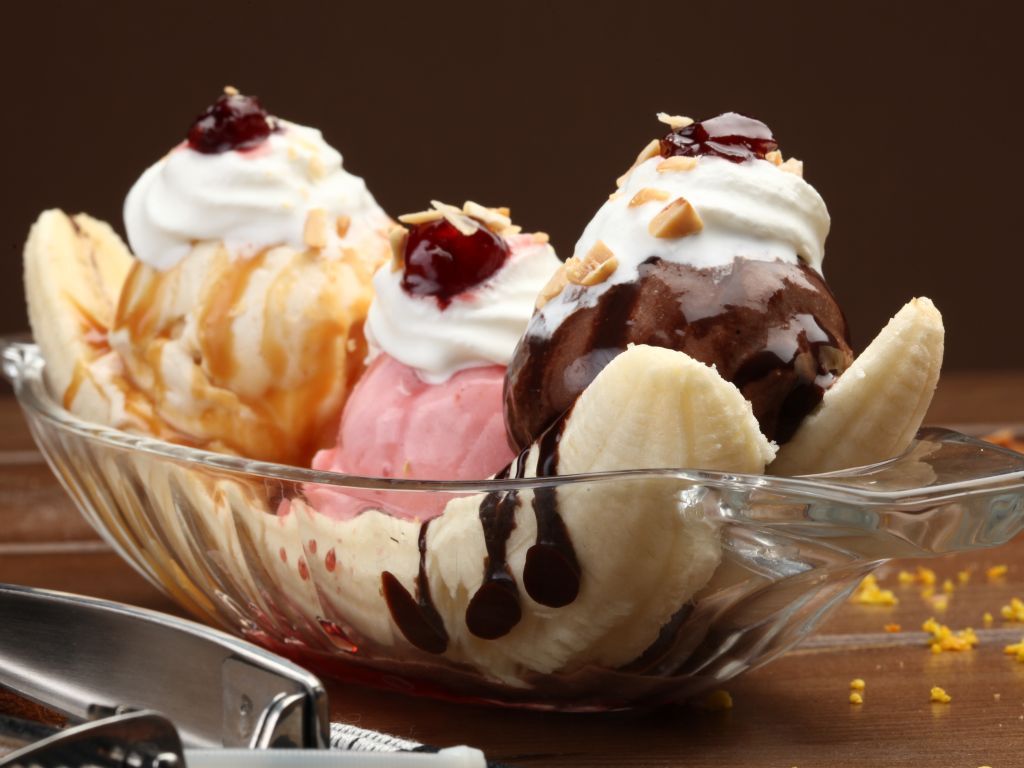 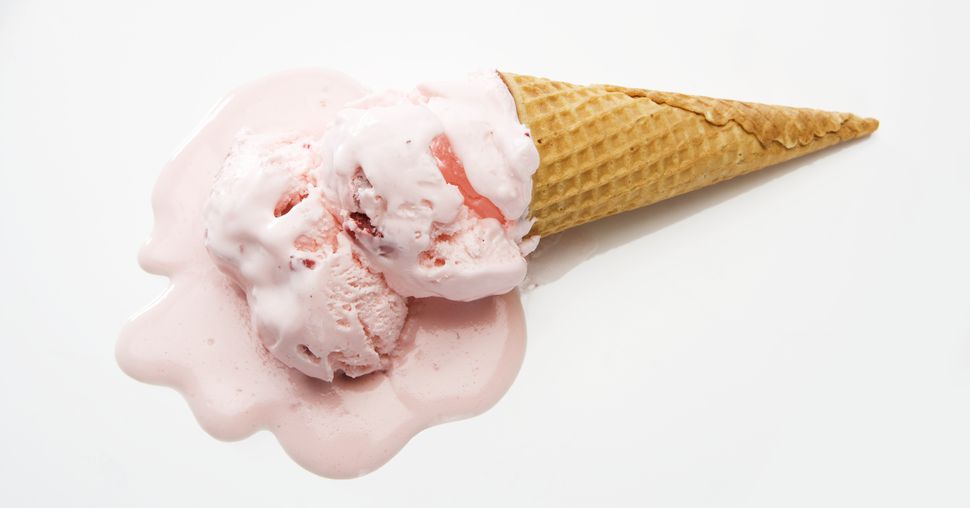 2
Build test specifications
Set cut score(s)
Define domain of knowledge and skills
Write, review, revise items
Field test items
Run psychometric analysis
Test Development Process
Report and analyze test results
Test Purpose
Test purpose defines the who we test and why we test the who
Drives all test development decisions
Test content
Test design
Item development
Field test strategy
Standards setting

Test purpose also drives how we use the data
How the data is reported
How test results are used for key decisions
4
Test Purpose and Test Use
5
Formative Assessments
Also known as, assessments FOR learning

Evaluate periodic learning
Tests administered every 6-8 weeks
Tests assesses 
content taught within the 6-8 week window OR 
cumulative content 
consistent with pace and sequence of classroom instruction

Provides a snapshot of what students have learned to guide decisions pertaining to remediation or subsequent instruction

Low stakes tests with no penalties for students who perform poorly or teachers who instruct those students

Test questions are available to teachers and key stakeholders after administration
6
Mathematics Formative Assessment
7
Formative Assessments: Classroom Level Report
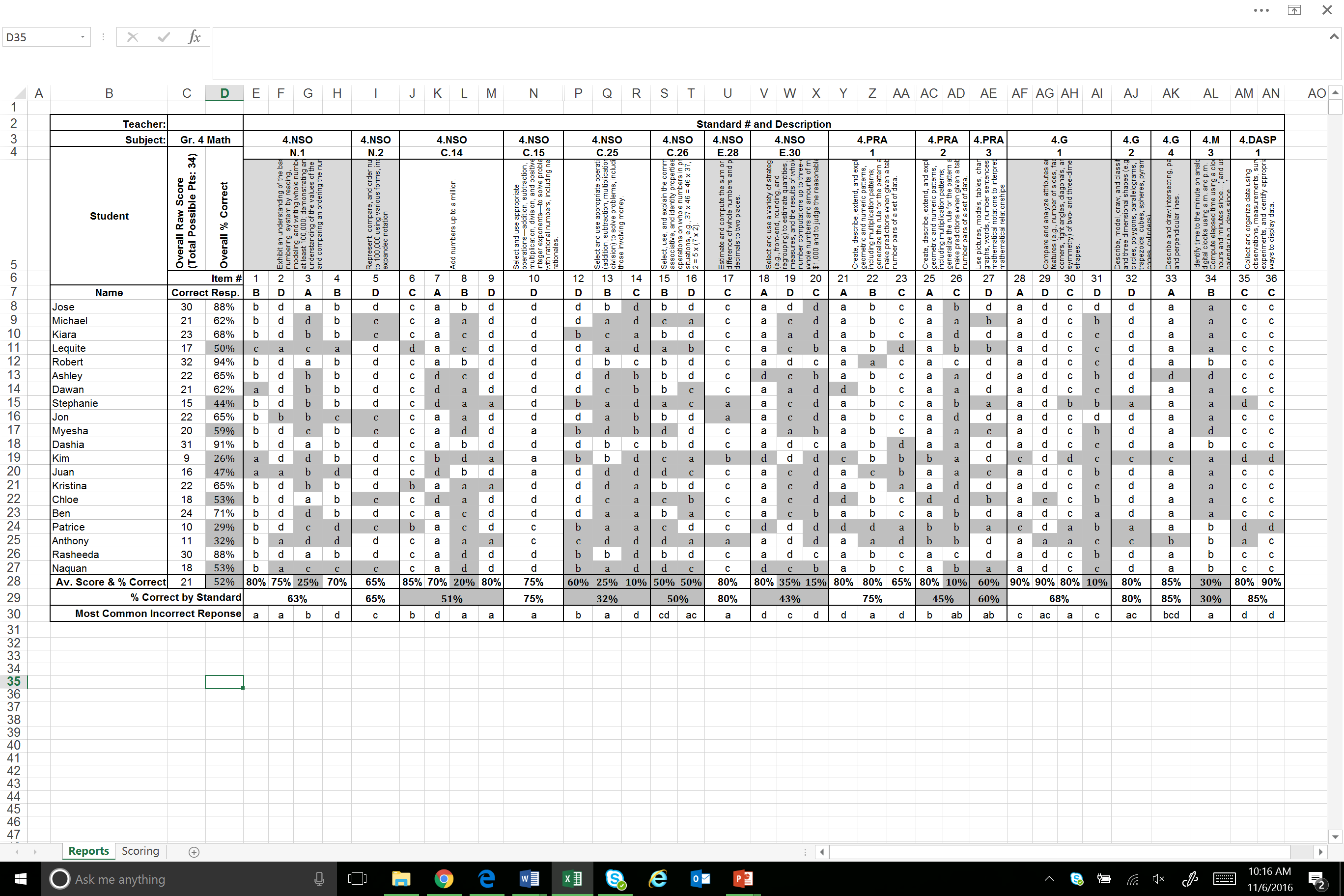 8
Formative Assessments: Classroom Level Report
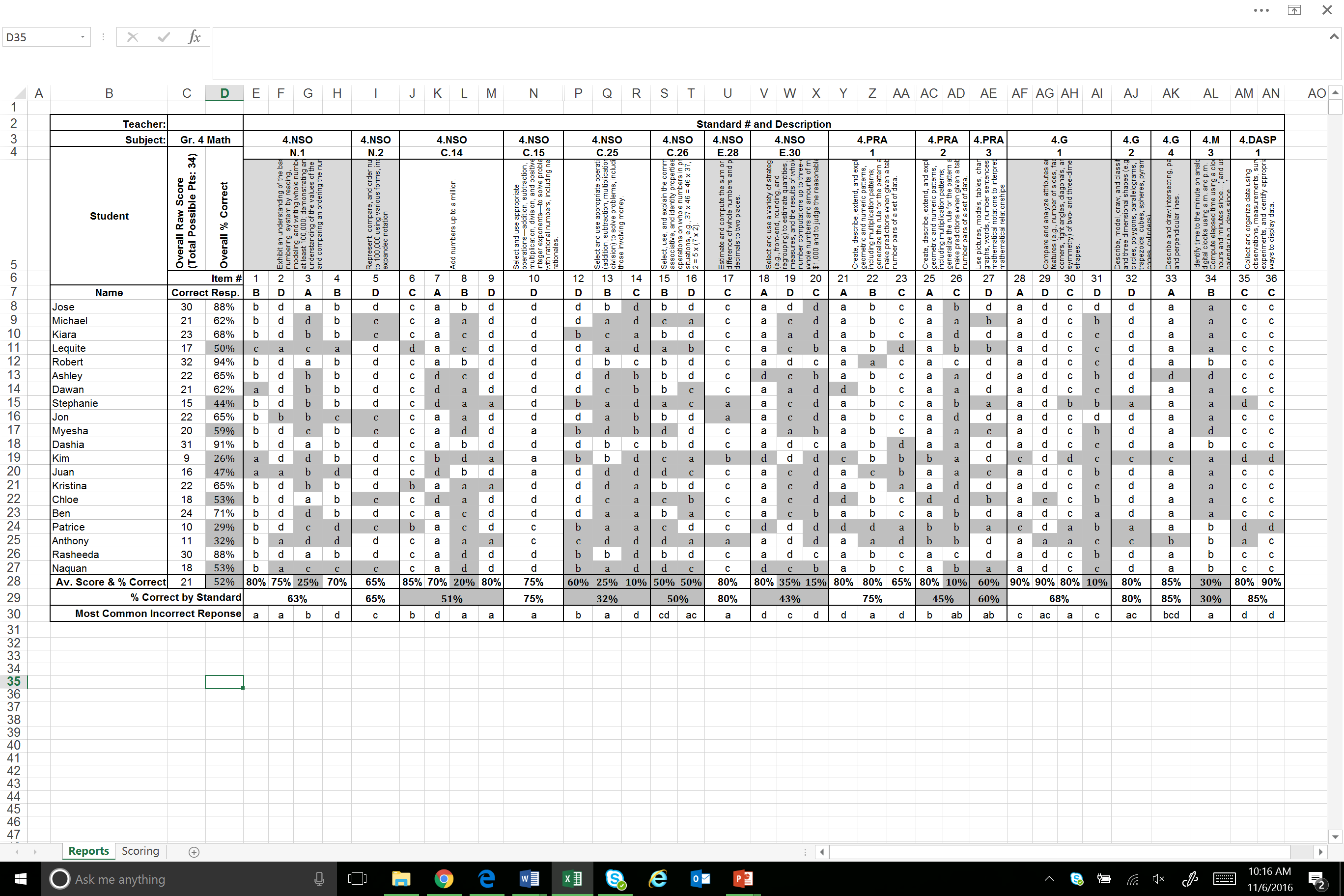 9
Formative Assessments: School Comparison Report
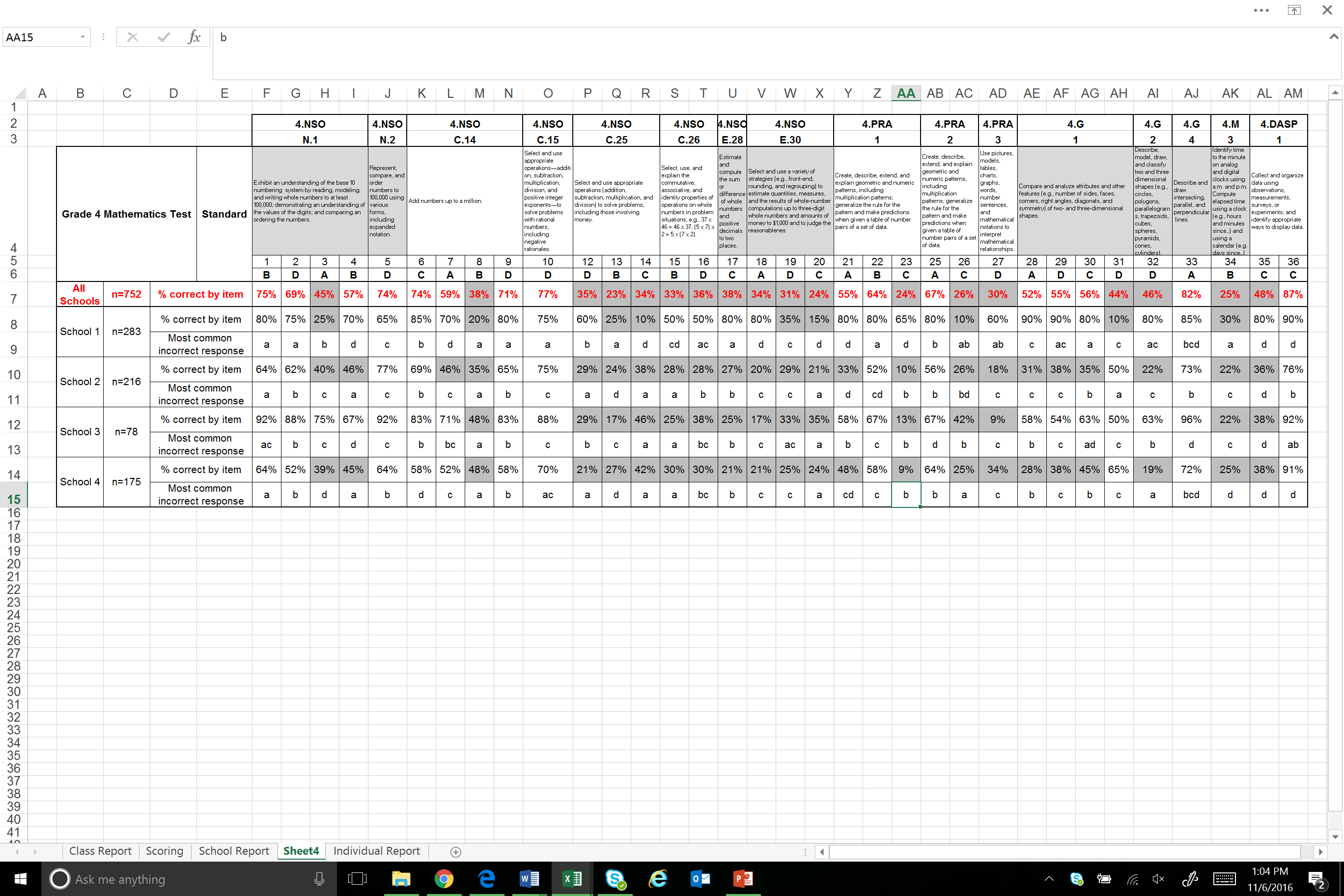 10
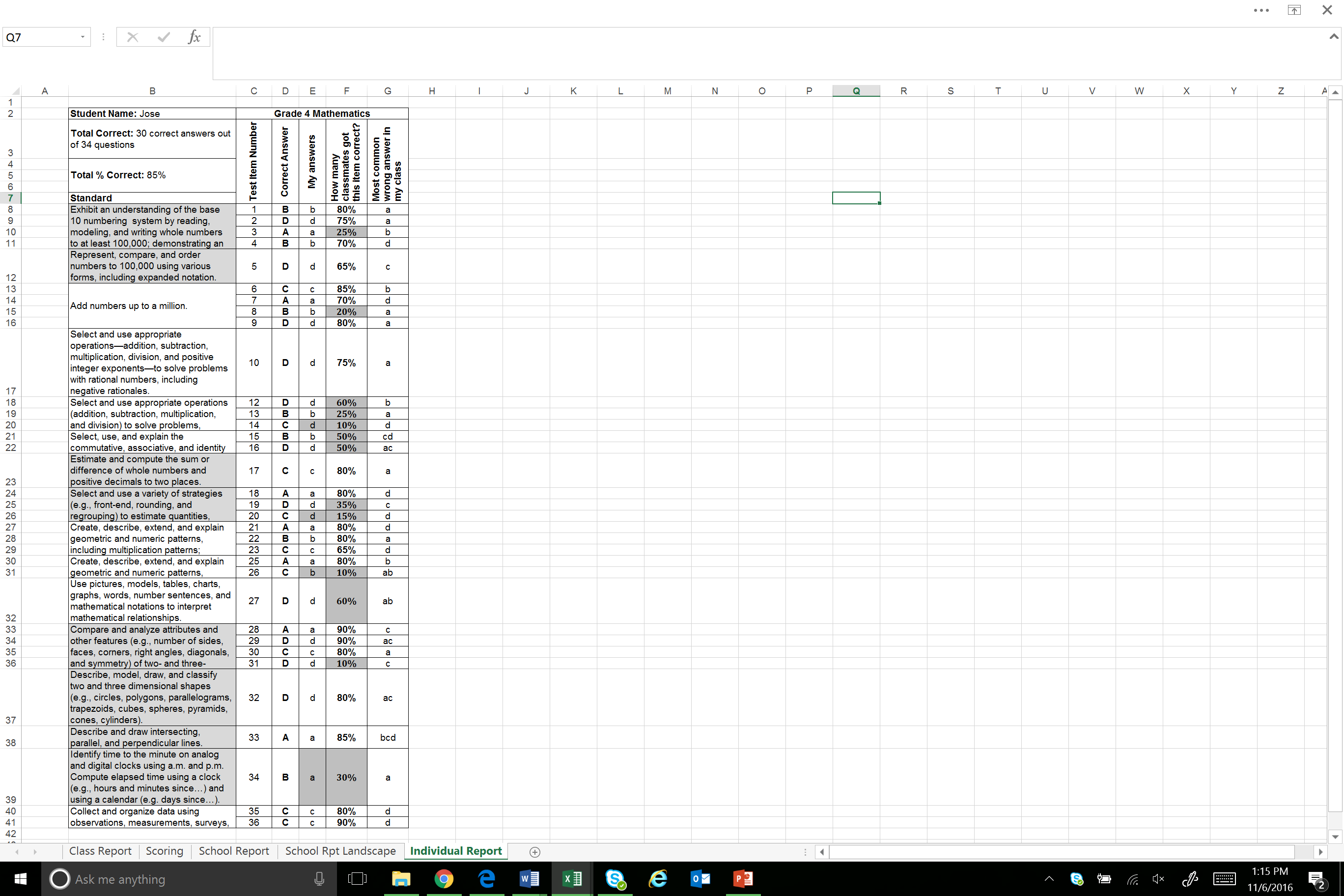 Formative Assessments: Student Report
11
Formative Assessments: Student Report
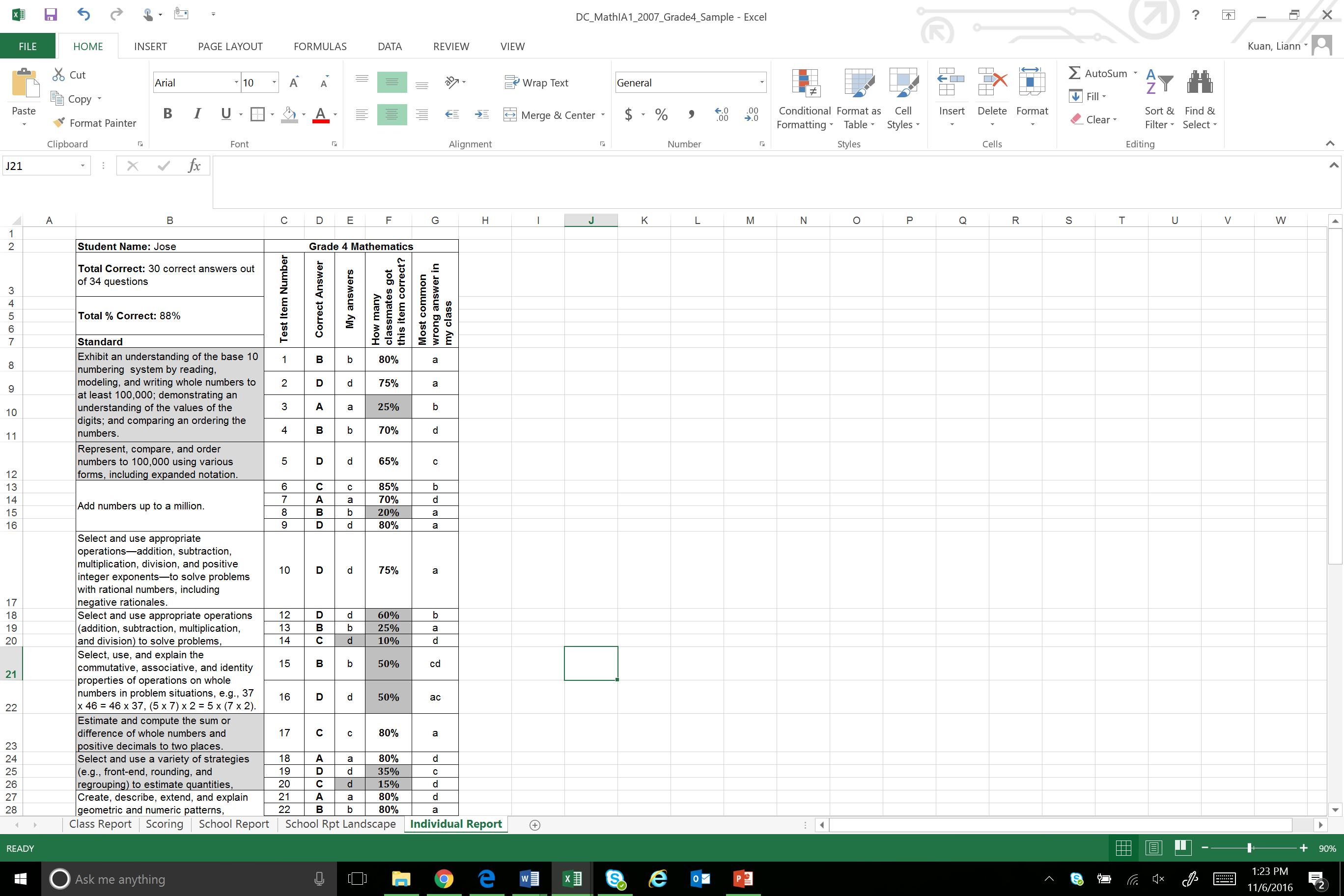 12
Impact of Data-Driven Culture on Student Achievement
Graphs below show student performance on high-stakes end-of-year statewide assessments for two different schools in two states
Educators from both schools attribute student success to their formative assessment programs:
Teachers able to analyze the common assessment data together, establish common goals and plans
Teachers took full ownership of results, looked closely at what they could improve
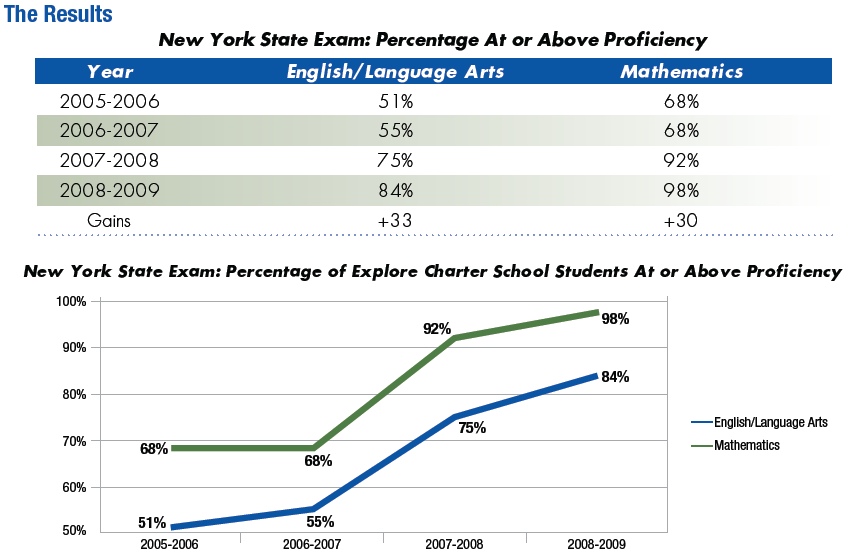 13
Key Takeaways
Meaningful analyses can only be completed with valid and reliable test data
Valid and reliable test data can only come from proper test development efforts
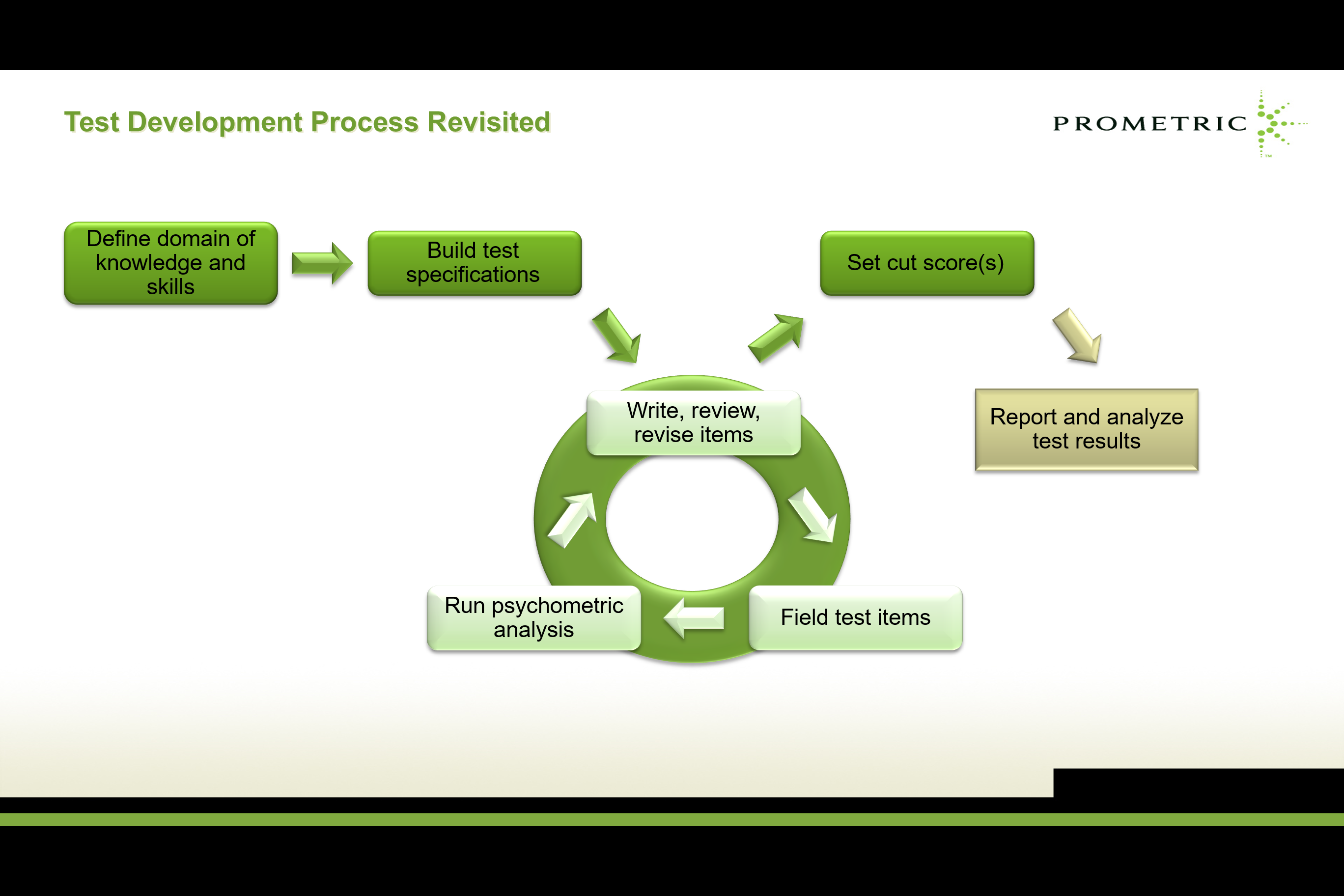 14
Thank you for joining me this morning!

Please join me this afternoon for a Date with Data – an interactive session where we will review a class level report alongside actual items
15